空中警察
大卷尾
組員:黃妍菱＆陳昱慈
目錄
食物
生態
童謠
故事
Q&A
食物:
老鼠
昆蟲
小型鳥類
蜥蜴
蜜蜂
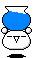 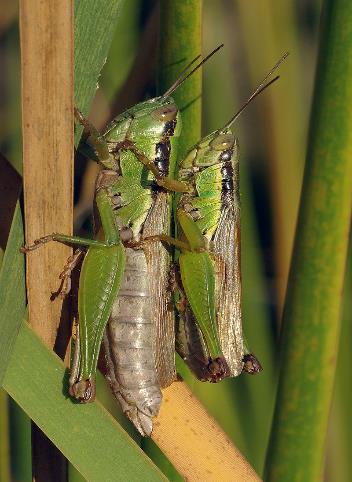 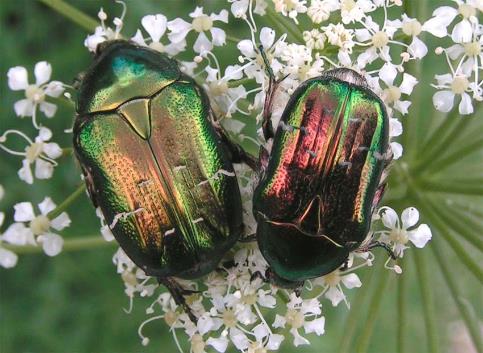 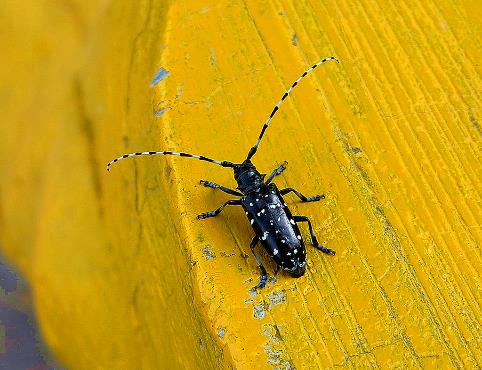 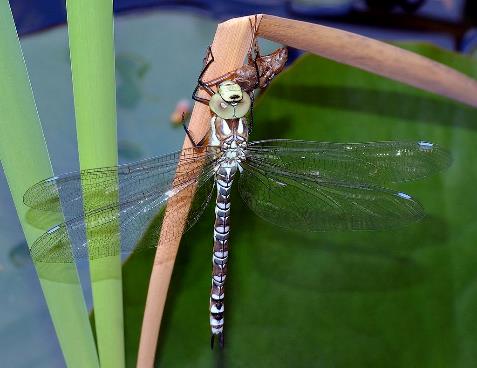 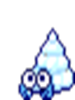 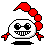 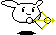 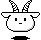 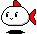 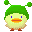 生態:
分布地
外觀
生活習性
築巢位置
鳥音
分布地:
海拔800公尺↓
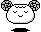 大卷尾台灣分布圖
圖：台灣大學數位動物博物館
外觀:
烏秋
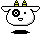 生活習性:
高強的飛行技巧
來去洗身體
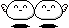 澤鵟
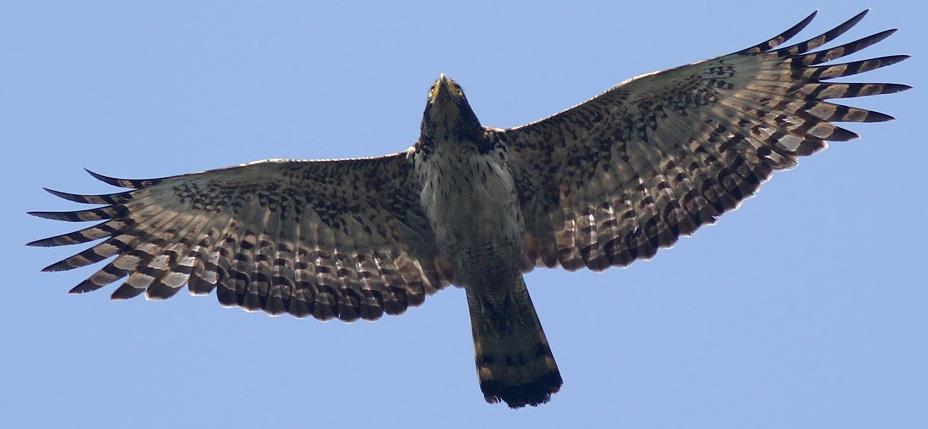 大冠鷲
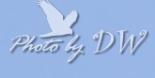 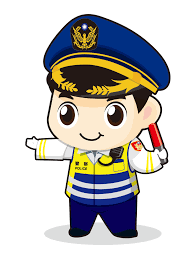 嘉義縣警察局
築巢位置:
電線或枝頭
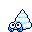 鳥音:
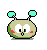 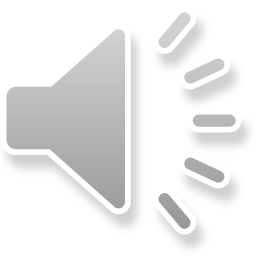 分享世界的鳥類鳴聲
童謠-1
∮烏鶖、烏鶖、
咬吱啾。
蟲仔肉搵豆油。
豆油捧咧走,
烏秋罵罵嚎。
童謠-2
∮鶆鷂偷覓雞仔，
烏秋在後壁。
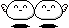 故事↑
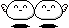 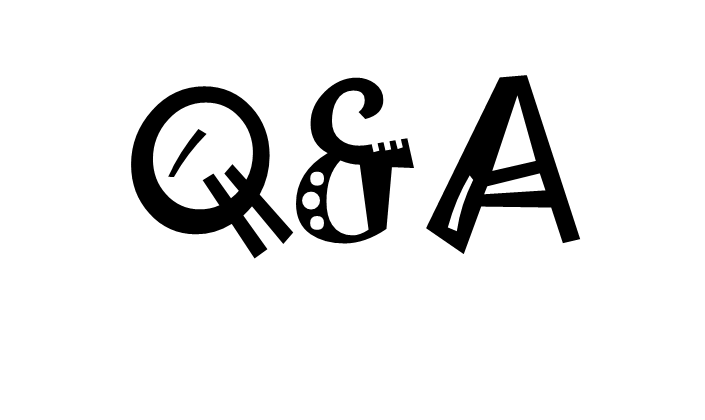 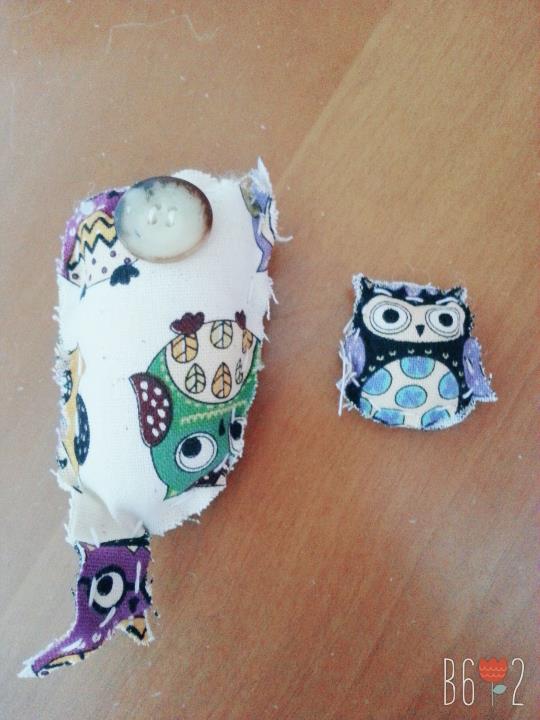 有獎徵答的禮物

1.大卷尾娃娃
2.貓頭鷹娃娃

※是手工的呦!
1.Q&A
大卷尾會吃什麼?
水果
昆蟲
青蛙
X
NONONO
X
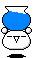 YES
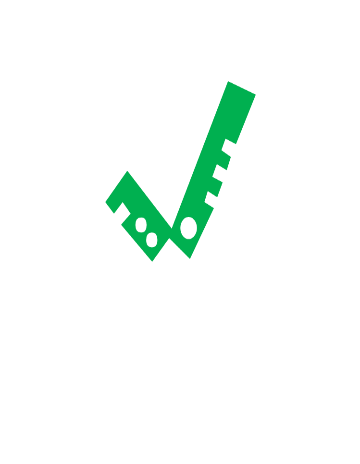 √
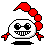 2.Q&A
大卷尾會攻擊一些大型猛禽
O
X
X
NONONO
X
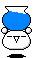 YES
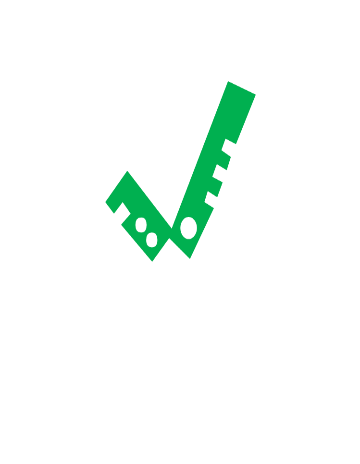 √
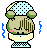 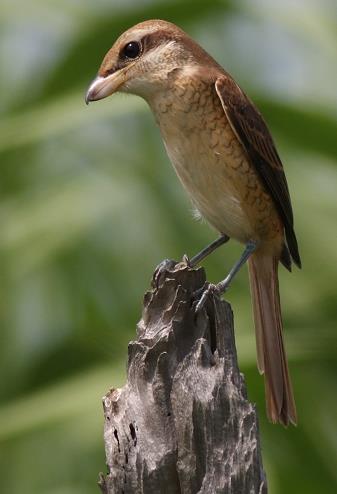 BYE
資料來源:
悠遊飛羽樂園Ⅱ
蓋幫傳奇
維基百科
台灣大學數位動物博物館
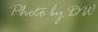